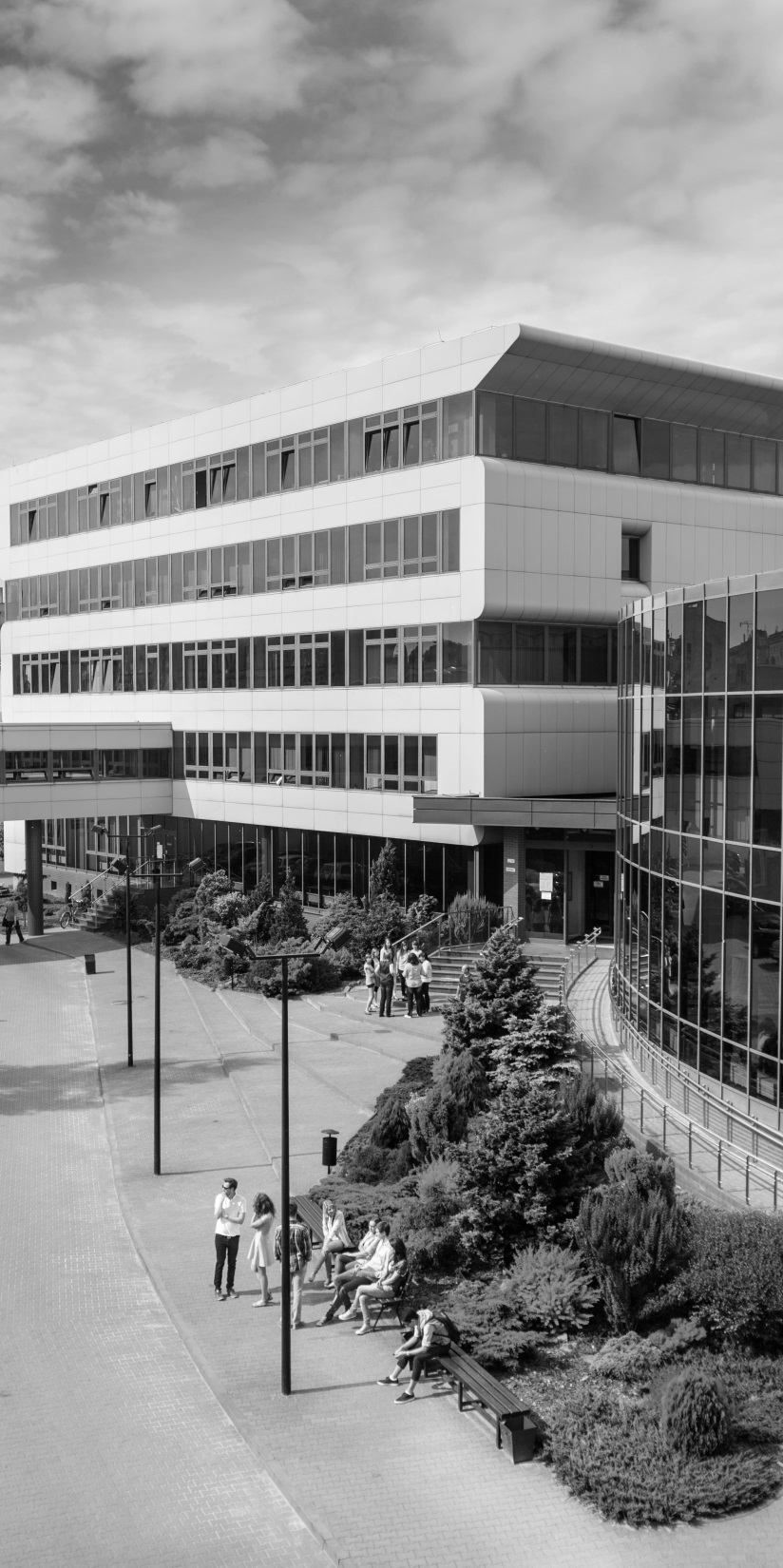 Wartość rynkowa jako próba obiektywizacji zachowań uczestników rynku nieruchomości

Uniwersytet Łódzki
Wydział Ekonomiczno-Socjologiczny
Katedra Inwestycji i Nieruchomości
prof. dr hab. Ewa Kucharska Stasiak
mgr Piotr Jarecki
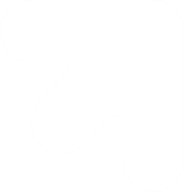 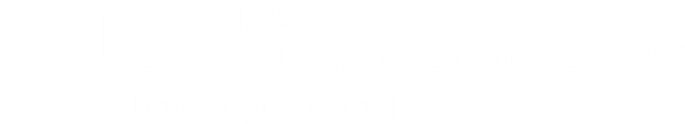 Kraków 19-21.09.2021
Wprowadzenie
Celem artykułu jest wykazanie, że (1) kategoria wartości, w tym szczególnie wartości nieruchomości była, jest i pozostanie kontrowersyjna na gruncie ekonomii, (2) tworzenie jednej uniwersalnej definicji wartości bez uwzględnienia przedmiotu wymiany i warunków, w jakich ta wymiana następuje i powstaje a także (3) poszukiwanie wartości obiektywizującej rynek nie jest skuteczne. Wynikiem rozważań jest konstatacja, że wartość rynkowa nie odwzorowuje warunków rynku nieruchomości i stanowi bardzo niedoskonałą próbę obiektywizacji zachowań jego uczestników. Staje się mitem, fikcją. Wymaga ponownej redefinicji. Nowe paradygmaty ekonomii wymagają, by wyszła ona poza dotychczasowe ujęcie ekonomiczne, by uwzględniała aspekty społeczne.
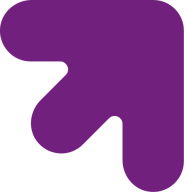 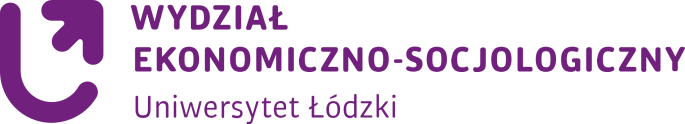 11
Inwestycje i nieruchomości
Przyczyny trudności definiowana istoty wartości jako kategorii ekonomicznej
Wartość była, jest i pozostanie kategorią złożoną. Dyskusje o wartości trwają ponad 2000 lat. Jej jednoznaczne zdefiniowanie jest trudne, jeżeli w ogóle możliwe. 
Wartość ekonomiczna wywodzi się z filozofii i łączy w sobie wymiar psychologiczny, społeczny i kulturowy.
Na drodze do wyjaśnienia natury wartości stoją trzy podstawowe kwestie:
właściwości ontologiczne wartości: w jakiej formie istnieje i czy jest rozumiana jako wewnętrzna czy zewnętrzna w stosunku do przedmiotu, z którym jest związana, czy jest względna czy absolutna, 
jak przejść od indywidualnego doświadczenia lub postrzegania wartości do wartości społecznej lub zbiorowej. Wymaga to ustalenia, co jest sprawiedliwe zarówno dla jednostki, jak i dla społeczeństwa, 
problem pomiaru wartości.
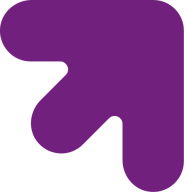 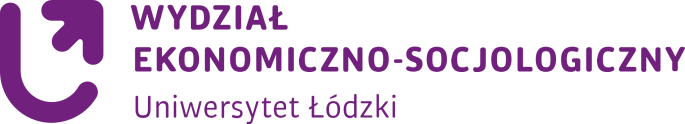 11
kierunek Gospodarka Przestrzenna
kierunek Inwestycje i nieruchomości
Uwagi dotyczące natury wartości
Wartość nie jest przypisana do rzeczy, nie jest naturalną cechą rzeczy, ani też nie jest ich własnością czy niezależną cechą istniejącą samoistnie. 

Wartość nie jest materialna. Wartość powstaje w umysłach uczestników rynku. Wartość nie istnieje poza ludzką świadomością. 

Dla poziomu wartości ważniejsza jest ocena tych cech przez uczestników rynku niż same te cechy. Przykładowo, linia telefoniczna, która z pewnością stanowi parametr charakteryzujący mieszkanie, nie będzie dzisiaj w ocenach uczestników rynku istotną dla poziomu wartości. 

Wartość wyrażona jest w kategoriach pieniężnych. Ale wartości ekonomiczne nie dają się mierzyć bezpośrednio. Dlatego też ekonomiści przyjęli dogmat, że każdy towar ma wartość, której niedoskonałym odbiciem jest cena. Oznacza to, że ekonomiści uznali, że pośrednimi miarami wartości są ceny, płacone za towary na wolnym rynku. Ceny traktowane są jako jednostki miernicze i zarazem parametry wartości ekonomicznych.
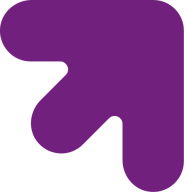 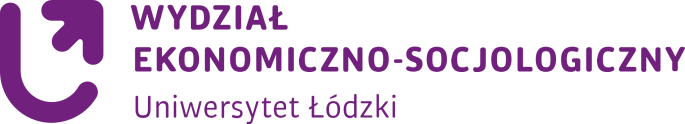 11
kierunek Gospodarka Przestrzenna
kierunek Inwestycje i nieruchomości
Uwagi dotyczące natury wartości
Wartość rynkową tworzą stale zmieniające się wartości subiektywne. Dlatego też stale zmienia się również poziom wartości rynkowej.

Wartość jest wynikiem interakcji zachodzącej pomiędzy użytecznością dobra, poczuciem braku, chęcią nabycia i efektywną siłą nabywczą.

Wartość bierze swój początek w przyszłości a nie w przeszłości i nie w teraźniejszości, zależy bowiem od zapotrzebowania na dobro, czyli użyteczności tego dobra (wkład Jevonsa i Mengera) .

Wartość ma charakter względny. Mocno podkreślił to J.B. Say ,stwierdzając: „Wartość rzeczy oznacza wartość innej rzeczy w ogólności, na którą ta rzecz jest wymieniana”,

Wartość ma charakter chwilowy, podlega ciągłym zmianom [J.S Mill]	

Poziom wartości zależy od oddziaływania strony popytowej i podażowej. Im krótszy okres, tym większa jest rola popytu, im dłuższy okres, wzrasta rola podaży [wkład A. Marshalla].
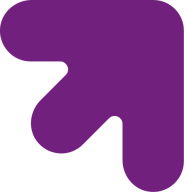 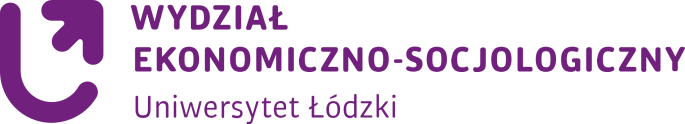 11
Inwestycje i nieruchomości
Uwagi dotyczące natury wartości
Problemy z określaniem wartości spowodowały, że ekonomiści zaczęli odwracać się od tej kategorii. To efekt rozwoju rynków papierów wartościowych, uznawanych za rynki efektywne.
 
1903 rok Cassel - teoria wartości jest w naukach ekonomicznych zbędna, powinna zostać zastąpiona przez teorię ceny,
1974 rok Wend twierdził, że nie ma potrzeby rozwoju teorii wyceny, lepiej oprzeć się na teorii cen.
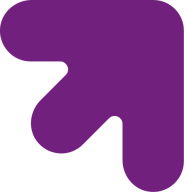 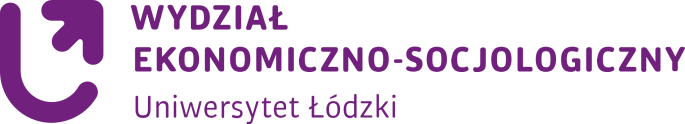 11
Inwestycje i nieruchomości
Wartość rynkowa nieruchomości
Rynek nieruchomości nie spełnia wymogów rynku efektywnego. Ceny nie odwzorowują szybko i w pełni zachodzących na nim zmian, nie można zastąpić rozważań o wartości rozważaniami o cenach. Każda sprzedawana nieruchomość jest inna, uczestnicy rynku nie znają ceny przedmiotowej nieruchomości, dopóki ona nie będzie sprzedana. Wymaga ona indywidualnego określenia wartości dla stron, biorących udział w transakcji. Dlatego też ten rynek jest skazany na posługiwanie się kategorią wartości.
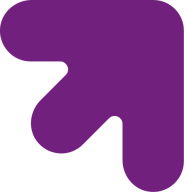 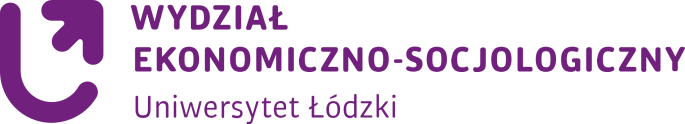 11
kierunek Inwestycje i nieruchomości
Wartość rynkowa nieruchomości
Ponieważ społeczeństwo potrzebuje społecznie akceptowalnej miary wartości, aby ułatwić działania społeczne, takie jak obrót nieruchomościami czy naliczanie opłat i podatków, najczęściej poszukiwaną wartością na rynku nieruchomości jest wartość rynkowa.

Próba zdefiniowania wartości rynkowej ma bogatą, wielowiekową tradycję. W literaturze przedmiotu wskazuje się, że najwcześniejsza pochodzi z 1874 roku.

Kategoria wartości rynkowej doczekała się międzynarodowych uzgodnień. Zawarta jest w Międzynarodowych Standardach Wyceny, Europejskich Standardach Wyceny, w Standardach RICS a także dokumentach Unii Europejskiej.
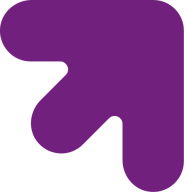 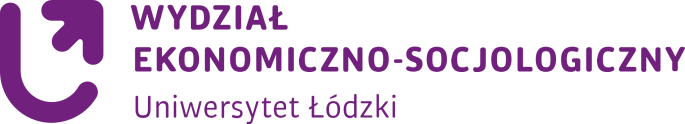 11
kierunek Inwestycje i nieruchomości
Wartość rynkowa nieruchomości
Uwagę zwraca jednolite brzmienie definicji: 

wartość rynkowa to …szacowana kwota, jaką w dniu wyceny można uzyskać za składnik aktywów, zakładając, że strony mają stanowczy zamiar zawarcia umowy, są od siebie niezależne, działają z rozeznaniem i postępują rozważnie, nie znajdują się w sytuacji przymusowej oraz upłynął odpowiedni okres eksponowania nieruchomości na rynku”. 

Jest ona wynikiem umowy środowiskowej, ulega i będzie ulegać przekształceniom.
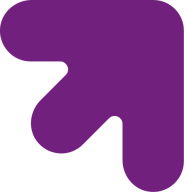 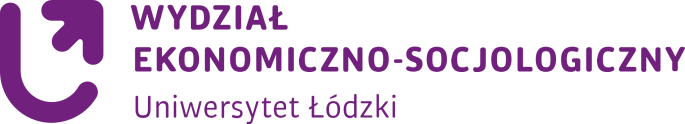 11
kierunek Inwestycje i nieruchomości
Wartość rynkowa nieruchomości
Zwyciężyła interpretacja wartości rynkowej jako najbardziej prawdopodobnej ceny, rozumianej jako tendencja wiodąca, co oznacza, że w definicji zostało odwzorowane ryzyko.

Znajduje to potwierdzenie w interpretacji „szacunkowej ceny”:	

to najbardziej prawdopodobna cena osiągalna na rynku. „Jest to najlepsza cena rozsądnie osiągalna przez sprzedającego i najkorzystniejsza cena rozsądnie osiągalna przez kupującego”.

Dojście do wartości rynkowej wymaga oczyszczenia danych rynkowych z transakcji, w których z dużym prawdopodobieństwem nie zostały spełnione warunki definicyjne wartości: strony były niezależne, nie działały pod przymusem….
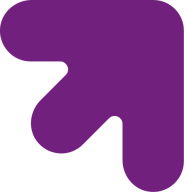 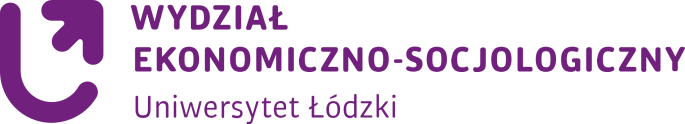 11
Inwestycje i nieruchomości
Wartość rynkowa nieruchomości
Strony mogły być powiązane (dlatego ceny były niskie), mogły działać pod przymusem, mogły nie mieć stanowczego zamiaru zawarcia transakcji (nie muszę sprzedać,  jeżeli zgodzę się na sprzedaż, to tylko przy cenie wyższej, niż jest obecnie na rynku), obie strony nie miały odpowiedniej świadomości o stanie rynku, nie został przeprowadzony odpowiedni marketing nieruchomości.
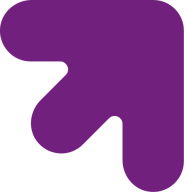 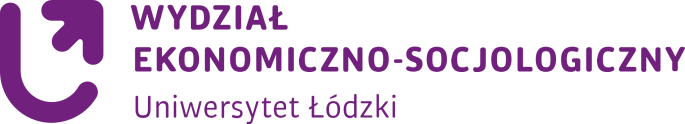 11
Inwestycje i nieruchomości
Czy ta definicja jest prawidłowa?
Czy odwzorowuje ona warunki zawierania transakcji na rynku nieruchomości,
czy w obliczu różnych potrzeb uczestników rynku powinna być jedna definicja wartości rynkowej (jeden jej rodzaj),
 czy zapewnia ona obiektywizację zachowań jego uczestników, czy ładunek subiektywizmu, występujący w procesach wartościowania, szczególnie wartościowania na rynku nieruchomości  nie podważa jej obiektywizmu, 
 czy odpowiada ona  wyzwaniom XXI wieku. 

Niestety, na wszystkie te pytania można sformułować tylko odpowiedź negatywną.
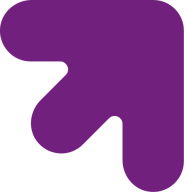 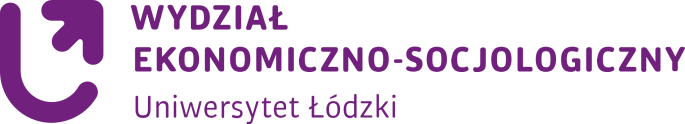 11
Inwestycje i nieruchomości
Wartość rynkowa nie odwzorowuje warunków zawierania transakcji na rynku nieruchomości
Koncepcja wartości bazuje na modelu homo oeconomicus i zakłada, m. in. że:
jednostki są racjonalne,
działają na podstawie pełnej i doskonałej informacji,
celem decydentów jest maksymalizacja oczekiwanej użyteczności (w przypadku konsumentów) lub maksymalizacja zysku (w przypadku firm),
działają w wąsko pojętym własnym interesie, tzn. bez uwzględniania użyteczności innych podmiotów.
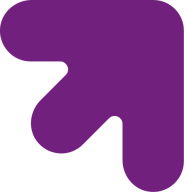 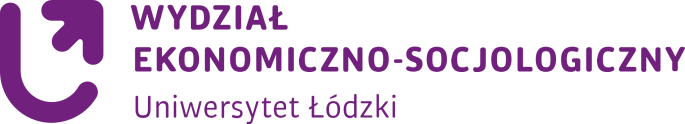 11
Inwestycje i nieruchomości
Wartość rynkowa nie odwzorowuje warunków zawierania transakcji na rynku nieruchomości
Ze względu na brak dostępu do pełnej informacji oraz niemożność jej nieograniczonego przetwarzania na każdym rynku jednostki nie mogą maksymalizować użyteczności. Mogą osiągać jedynie jej satysfakcjonujący poziom. Koncepcja wartości nie opisuje zatem rzeczywistych ich zachowań.
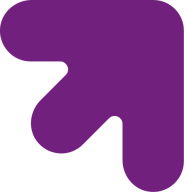 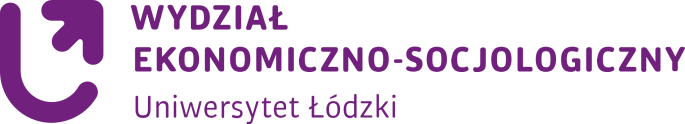 11
Inwestycje i nieruchomości
Nie powinno być jednej wartości rynkowej. Koncepcja wartości powinna odwzorowywać specyficzne potrzeby odbiorcy
Próba indywidualizowania koncepcji wartości dla potrzeb odbiorcy ma już swoją historię. Nie chodzi tutaj o wyróżnienie wartości inwestycyjnej, odwzorowującej z założenia oczekiwania konkretnego uczestnika rynku. Nie chodzi tutaj również o to, że w procesie wyceny ta sama nieruchomość wyceniana w tym samym czasie, ale dla różnych celów uzyska różne poziomy wartości rynkowej. Chodzi o cel wyceny i odbiorcę wyceny. Wycena sporządzana jest dla różnych celów i dla różnych odbiorców. Innej koncepcji wartości wymaga definicja wartości nieruchomości sporządzana dla potrzeb zabezpieczenia wierzytelności, innych dla potrzeb sprzedaży, innych dla potrzeb naliczania odszkodowań.
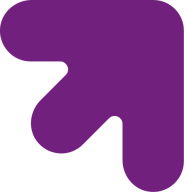 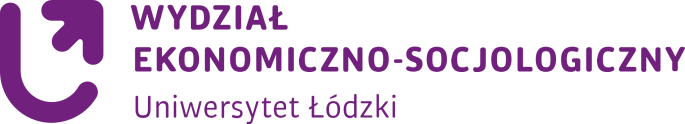 11
Inwestycje i nieruchomości
Wartość rynkowa nie zapewnia obiektywizacji zachowań uczestników rynku nieruchomości
Możliwości obiektywizacji zachowań uczestników rynku nieruchomości są ograniczone, a wynika to:
1) ze specyfiki procesu wartościowania. Rzeczoznawcy majątkowi działają w bardzo bogatym środowisku informacyjnymi, znajdują się pod wpływem emocji oraz otoczenia (wpływ klienta) przez co są podatni na heurystyki i błędy myślenia (np. heurystyka zakotwiczenia). To wszystko sprawia, że normatywny model wyceny nieruchomości nie jest i nie może być w pełni przestrzegany.
2) z cech nieruchomości, szczególnie niejednolitości oraz różnorodności, 
3) z cech rynku nieruchomości, czyli głównie jego niedoskonałości, niskiej efektywności oraz małej płynności.
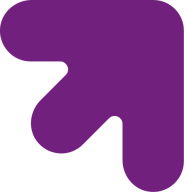 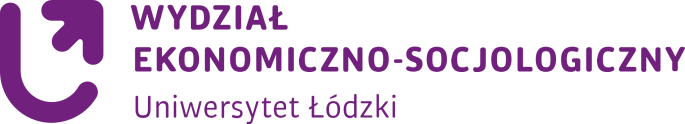 11
Inwestycje i nieruchomości
Wartość rynkowa nie zapewnia obiektywizacji zachowań uczestników rynku nieruchomości
Przy określaniu wartości nieruchomości poziom subiektywizmu jest większy niż przy określaniu innych dóbr, co oznacza, że wartość rynkowa nieruchomości stanowi tylko próbę obiektywizacji rynku. Wypowiedź o wartości obarczona jest zatem niepewnością, która na rynku nieruchomości jest wyjątkowo wysoka i wykazuje tendencje wzrostowe na rynkach słabo rozwiniętych i podlegających silnym fluktuacjom. Czym nieruchomość odznacza się bardziej zindywidualizowanymi cechami jako byt fizyczny i byt prawny, im jest mniejsza aktywność rynku, czym mniejsza jego przejrzystość, czym rynek jest mniej dojrzały, tym proces obiektywizacji jest trudniejszy. Czym rynek jest mniej dojrzały, tym większa niepewność wyceny nieruchomości, tym mniejsza dokładność wyceny czyli różnica pomiędzy ceną a wartością.
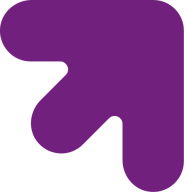 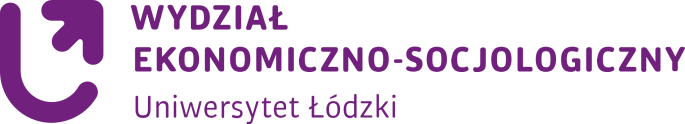 11
Inwestycje i nieruchomości
Pożądane kierunki redefinicji wartości rynkowej nieruchomości
Wartość ustalona jest przy założeniu, że aktywa wykorzystane są w sposób najbardziej efektywny. Taka koncepcja wartości nie odpowiada wyzwaniom XXI wieku.  nie uwzględnia, że pojawiły się nowe paradygmaty, czyli nowe zbiory pojęć i teorii tworzących podstawy ekonomii: idea zrównoważonego rozwoju i idea społecznej odpowiedzialności biznesu.  Okazuje się, że wartość nie może być ustalana tylko na bazie aspektów ekonomicznych a nowe paradygmaty nie mogą być pominięte przy konceptualizacji wartości i poszukiwaniu jej miar.

Nie dostrzegamy bowiem wtedy tego, że przy okazji generowania zysku, uruchamia się wiele procesów, które wartość niszczą, osłabiając w ten sposób zdolność do podtrzymywania samego procesu gospodarowania (Hausner).
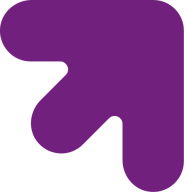 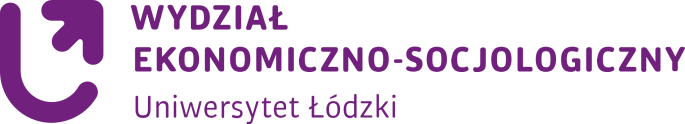 11
Inwestycje i nieruchomości
Pożądane kierunki redefinicji wartości rynkowej nieruchomości
Przykładem nowych poszukiwań jest koncepcja wartości społecznej, zaproponowana przez C.E. Ayresa, który propaguje społeczny wymiar wartości. Innym przykładem poszukiwania nowego spojrzenia na wartość jest idea Creating Shared Value. Również i ta koncepcja wartości stanowi próbę wychodzenia poza efekty ekonomiczne, próbując uwzględnić w pomiarze wartości kwestie społeczne z uwzględnieniem efektów zewnętrznych. Tę nową koncepcję wartości uznaje się za niezbędny kierunek poszukiwań, również na obszarze nieruchomości tym bardziej, że dotychczas kwestie społeczne i efekty zewnętrzne wymykały się – jak to podkreśla E. Mączyńska- kryteriom pomiaru wartości.
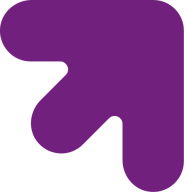 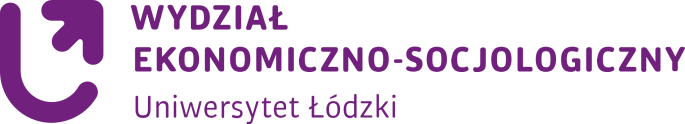 11
Inwestycje i nieruchomości
Pożądane kierunki redefinicji wartości rynkowej nieruchomości
Koncepcje wartości  rozważane na gruncie ekonomii:
koncepcja wartości społecznej, zaproponowana przez C.E. Ayresa, który propaguje społeczny wymiar wartości. Dotychczasowa wartość zwana produkcyjną, powinna być wygaszana,
idea Creating Shared Value,
oparcie wartości na całościowym cyklu życia wraz z zależnymi efektami społecznymi (Life Cykle Cost) . Wartość wyrażona byłaby jako bieżąca  wartość wszystkich kosztów, które nieruchomość będzie generować przez resztę życia wraz z kosztami budowy, funkcjonowania, eksploatacji i zakończenia życia. Zaznacza się jednak, ze tego typu podejście może i tak nie ujmować wszystkich, zewnętrznych zmiennych, które mogą być w to zaangażowane (ESW 2016).
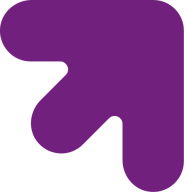 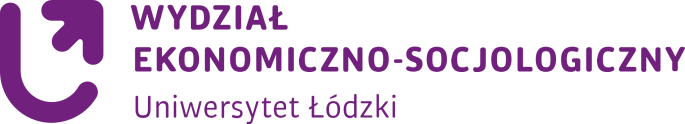 11
Inwestycje i nieruchomości
Pożądane kierunki redefinicji wartości rynkowej nieruchomości

Rozwijanie koncepcji wartości długotrwałej, istotnej nie tylko na obszarze zabezpieczenia wierzytelności, ale także analiz rynkowych. Porównanie zmian w poziomie wartości rynkowej z wartością długotrwałą pozwala ocenić, czy nie mamy do czynienia z bańką cenową.
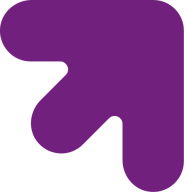 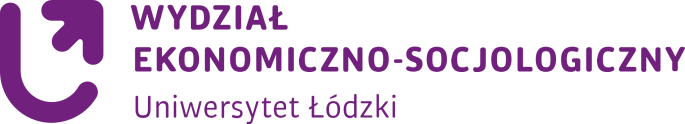 11
Inwestycje i nieruchomości
Wnioski


Definicja wartości rynkowej ma charakter umowny. Nie jest stała i niezmienna, ulega i będzie ulegać przekształceniom. Kategoria ta jest cały czas żywa a jej definicja i interpretacja wymaga odwzorowania coraz bardziej złożonej rzeczywistości. Dyskusje wokół wartości nie kończą się. Wydaje się, że po kryzysie 2007-2009 dyskusje te nasilały się, zostały wzbogacone o aspekty społeczne.
Można się spodziewać, że wartość, w tym wartość nieruchomości  jest i pozostanie złożoną kategorią, przedmiotem dyskusji i polemiki.
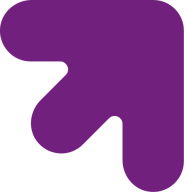 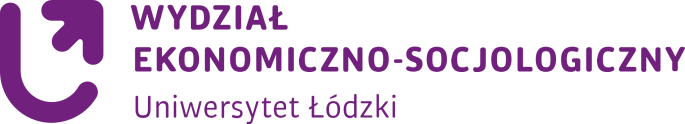 11
Inwestycje i nieruchomości
Wnioski


Chociaż rynki potrzebują wartości obiektywizującej zachowania ich uczestników, to wartość zawsze ma elementy subiektywne. Nie ma wartości obiektywnej. Przy określaniu wartości rynkowej nieruchomości poziom subiektywizmu jest większy niż przy określaniu innych dóbr, co oznacza, że wartość rynkowa nieruchomości stanowi tylko próbę obiektywizacji rynku. Z punktu widzenia zarówno teorii wyceny jak i praktyki wartość podana jako jedna liczba jest mitem, fikcją.
Wartość rynkowa wyznaczona jako tendencja wiodąca powinna umożliwiać ocenę ryzyka, np. w postaci odchylenia standardowego.
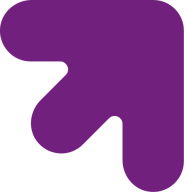 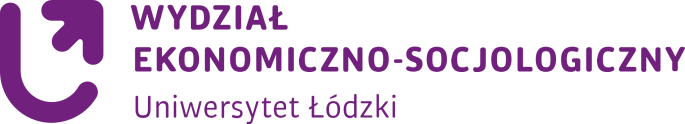 11
Inwestycje i nieruchomości
Wnioski
Pomimo problemów z obiektywizacją wartości, teoria  wyceny nieruchomości nie może z tej kategorii zrezygnować, bowiem na rynku nieruchomości nie może ona  zostać zastąpiona przez teorię ceny.
 
Definicja wartości rynkowej  powinna odwzorowywać coraz bardziej złożone realia rynku nieruchomości i  w coraz większym stopniu odwzorowywać specyficzne wymogi zróżnicowanych odbiorców.
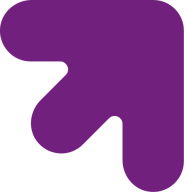 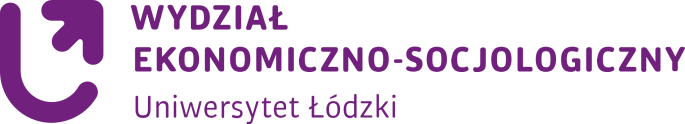 11
Inwestycje i nieruchomości